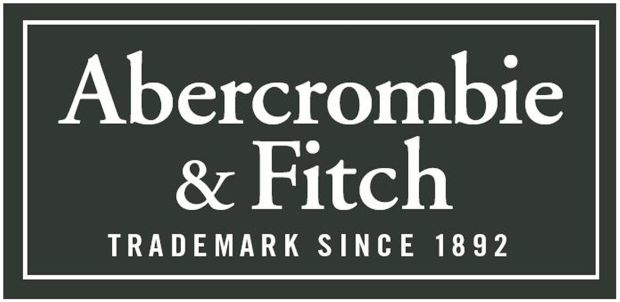 coping with workers’ motivation
Motivation methods : an overlook
Your Names
Please save your slideshow as : abercrombie-name1-name2
the A&F business
Stakeholders…
The management problem…
Motivation…
Indicators?
Companies Benefits?
Motivation methods?
What about profitability?
And what about Stakeholders expectations ?